FOURTH MEETING

 „EUROPE, WE WANT TO BE “
29 - 31 March 2017, Aksakovo, Pomorie, Bulgaria
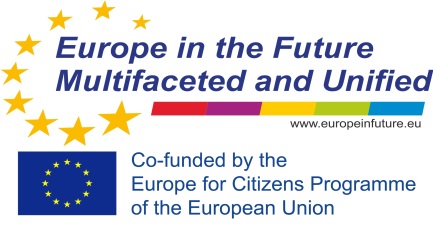 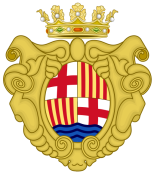 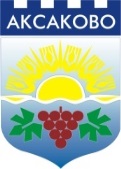 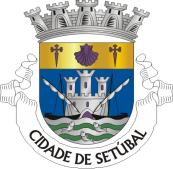 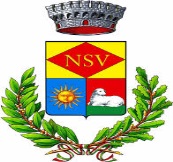 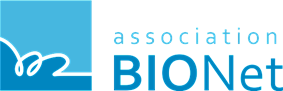 Statistic Results of the Contest
“The Europe, we want to be!”
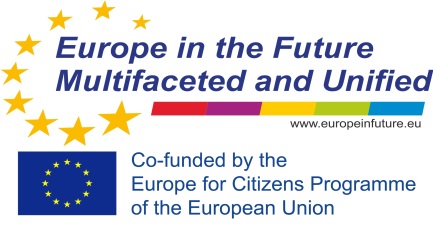 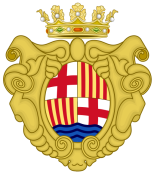 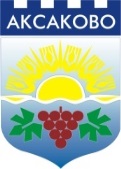 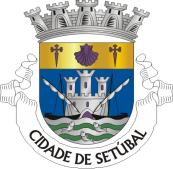 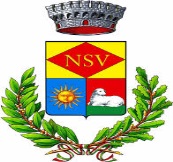 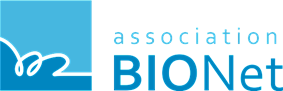 Number of works by categories and countries ?
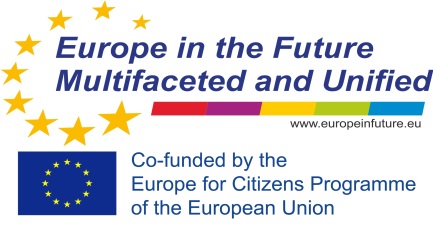 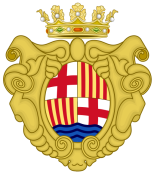 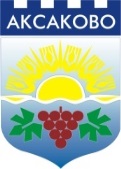 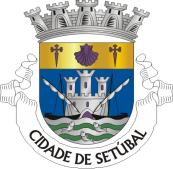 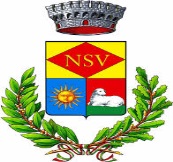 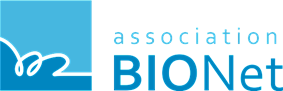 Part of participants from each country (%)
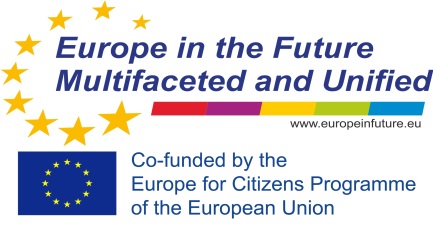 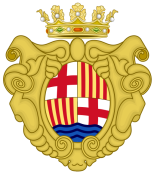 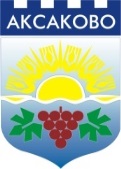 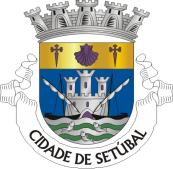 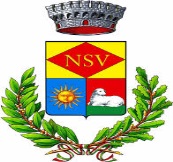 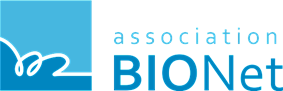 Degree of participation by categories
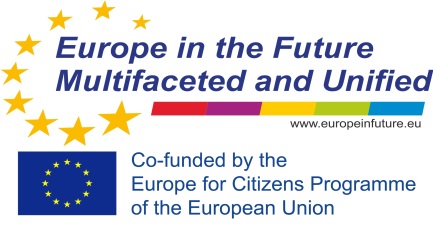 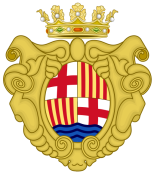 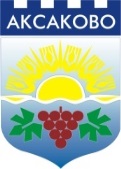 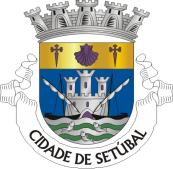 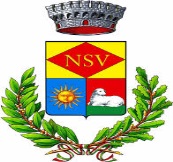 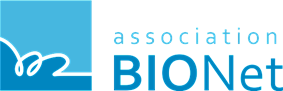 Degree of participation by age
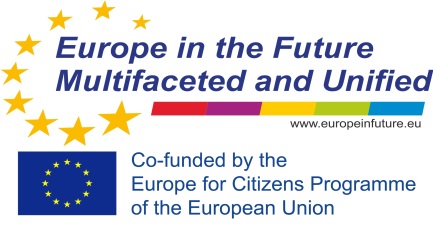 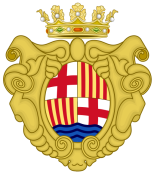 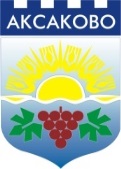 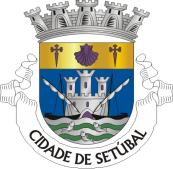 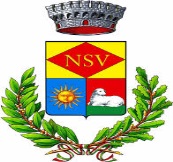 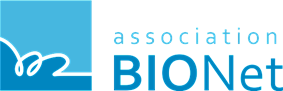 Participation by type of contest and country
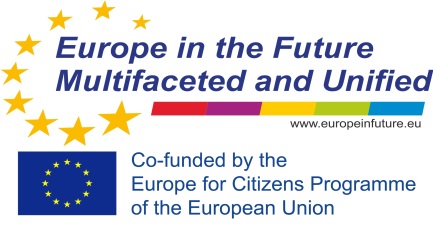 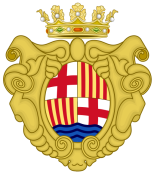 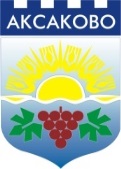 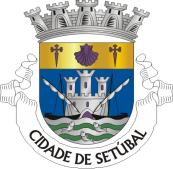 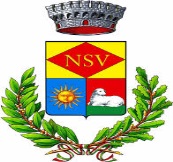 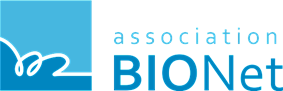 Our special participants
Mihai Cotorobai  from Moldova, living in Romania took part in Poetry contest in category 14-20 ages, title of works “Carla`s dream”
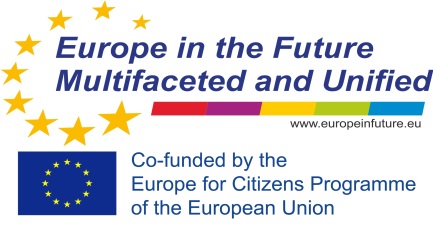 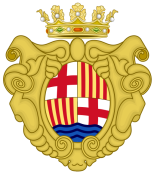 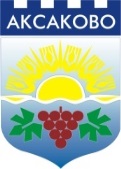 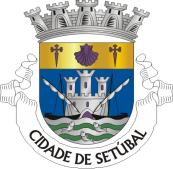 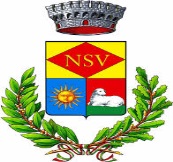 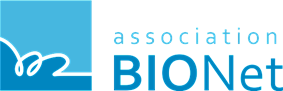 [Speaker Notes: Mihay е от]
Our special participantsMost active participant
Jordi Moreno from Igualada, Spain took part in category 14-20 ages by 4  contests:

Essay, title of work “Missatge d’un europeu”;
Poetry, title of work “Allà no”;
Photo, title of work “Following the road, building the future”
Clip, title of work “The Europe we want to be!”
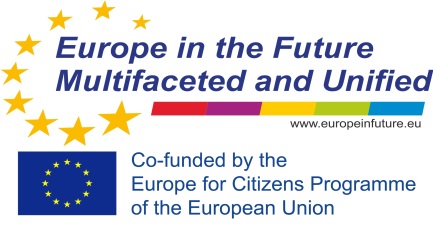 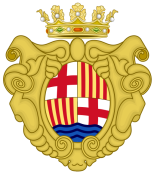 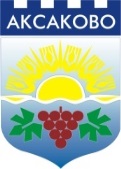 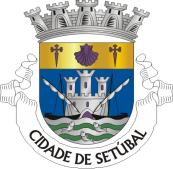 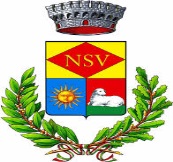 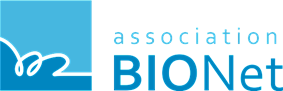 [Speaker Notes: Mihay е от]
Clip “The Europe we want to be!”
“The Europe we want to be!”
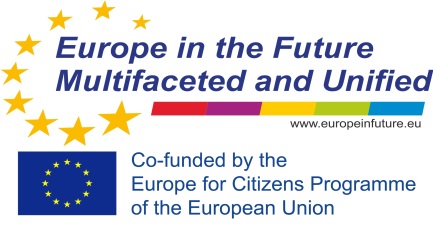 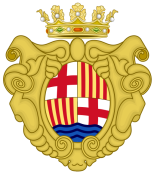 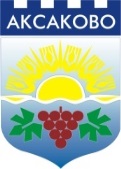 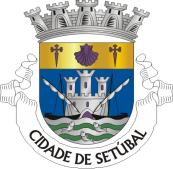 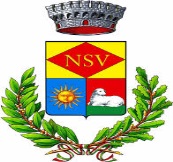 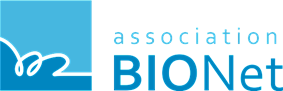 [Speaker Notes: Mihay е от]
Thank you for your attention!
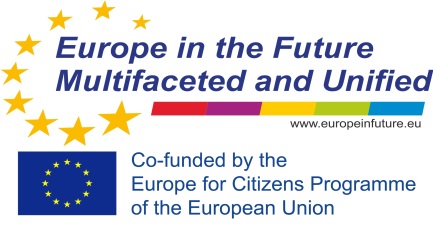 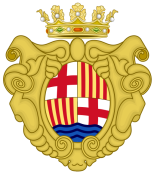 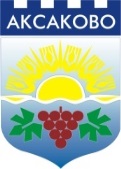 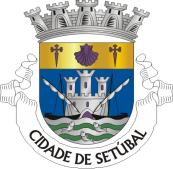 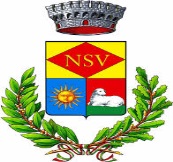 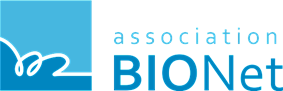